National Research Nuclear University MEPhI
Institute of Nuclear Physics and Engineering
Department of "Elementary Particle Physics" №40
Application of artificial intelligence methods for particle identification in the FARICH SPD detector
Supervisor:	       Zhemchugov A.S.
Student:		       Massalov K.Yu.
Moscow 2024
Introduction
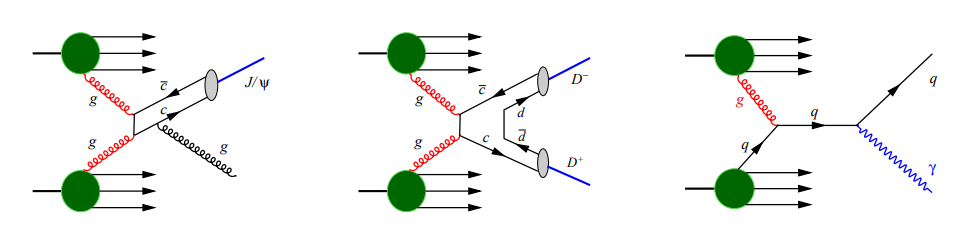 inclusive production of charmonia
open charm
prompt photons
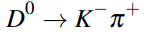 Decay modes of D-meson:
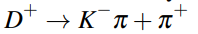 Goal
Creation of neural network methods for reconstructing signals from the FARICH detector 
Studying their characteristics and comparing them with classical approaches
The primary tasks are a review of existing methods for reconstructing signals from FARICH and the creation of a Cherenkov ring simulation program for training neural networks.
Reconstruction methods
Reconstruction methods
Appropriate architectures of NN
Convolution NN (with image as input)
Convolution NN (with point clouds as input)
Graph NN
Modeling of the FARICH detector
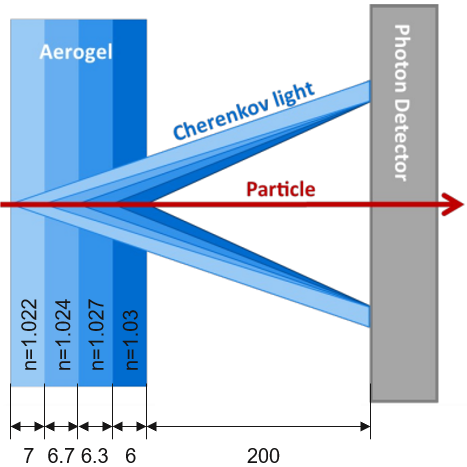 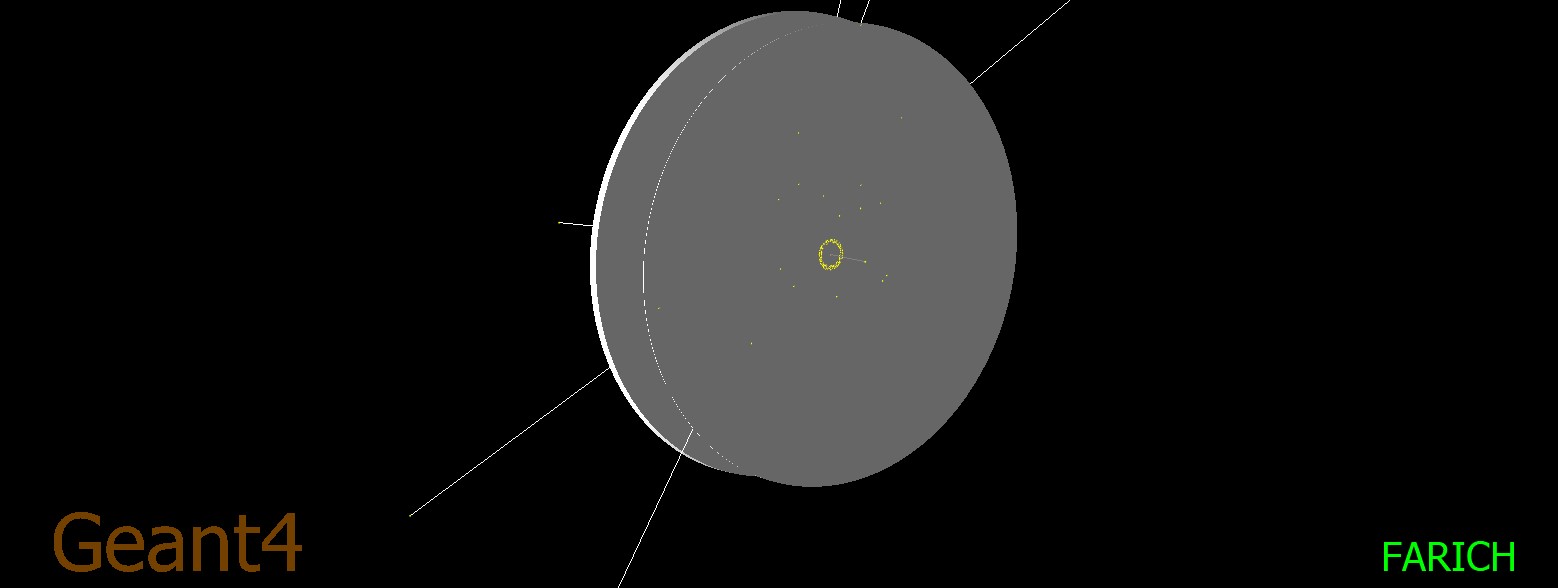 Event simulations
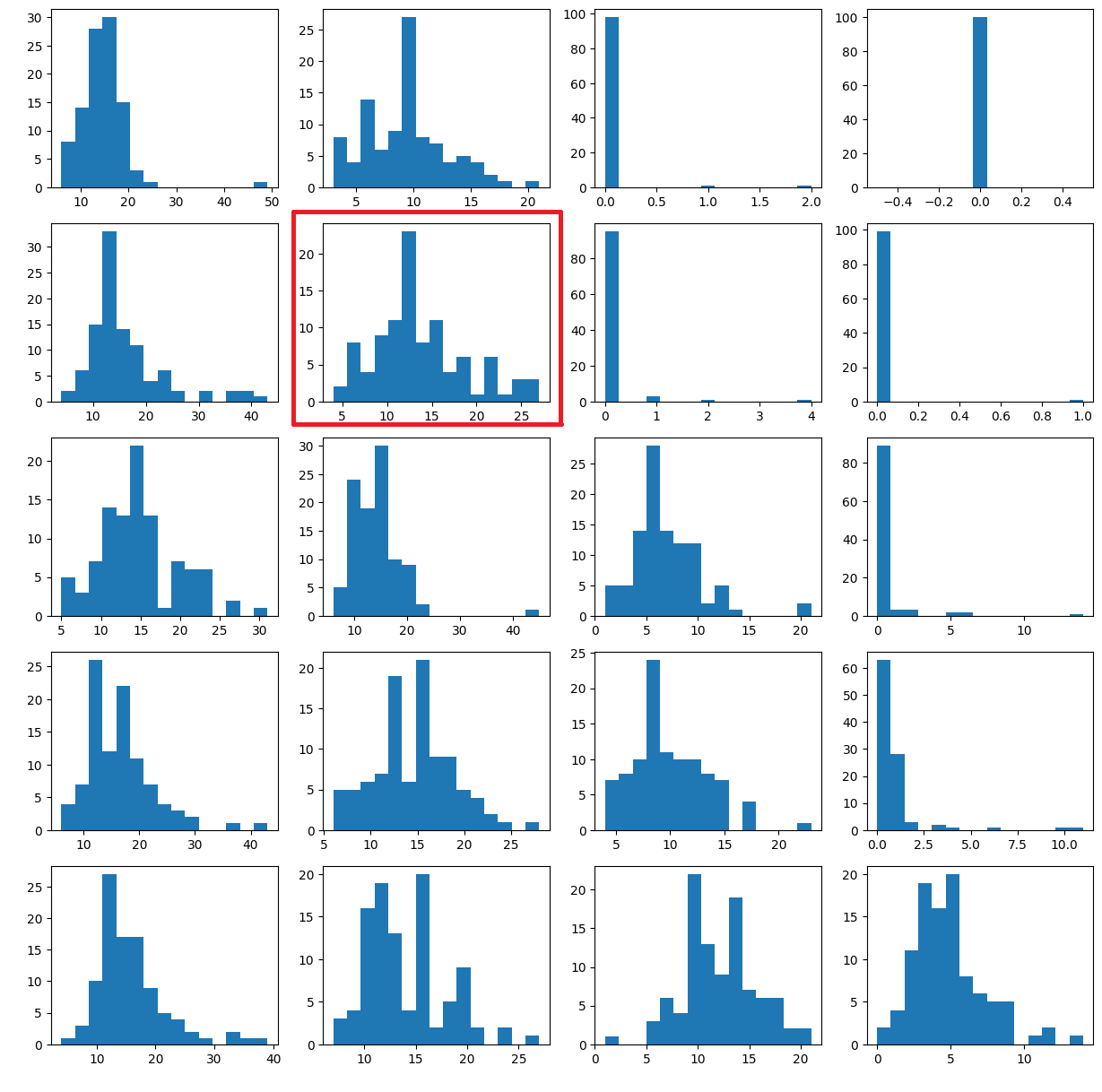 Photons spektrum for π+ at 2 GeV momentum
p=1 GeV
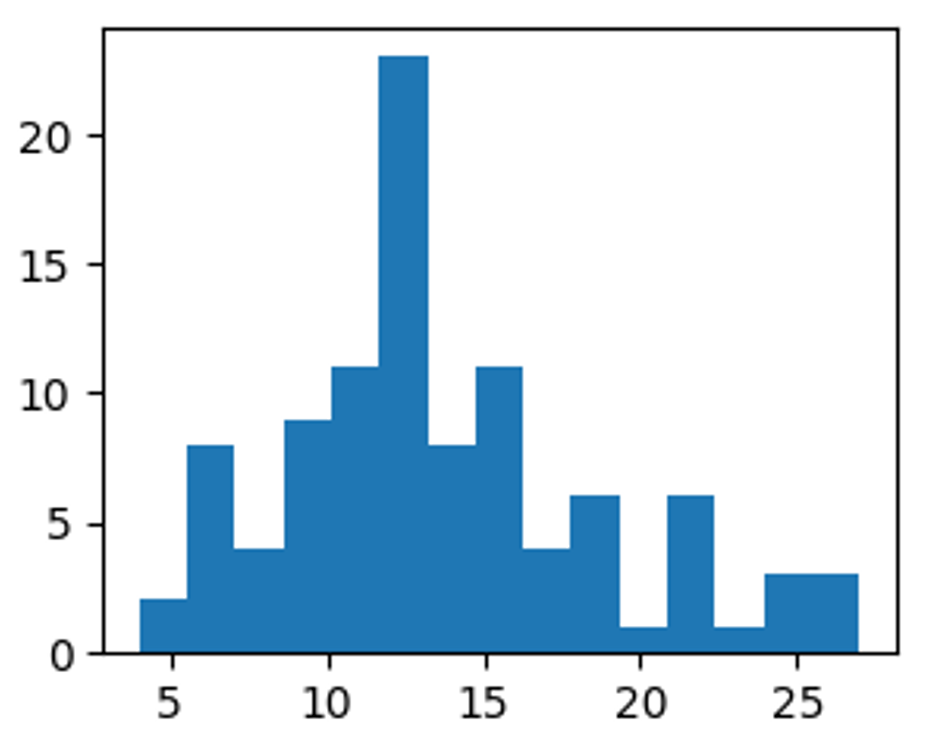 p=2 GeV
p=3 GeV
p=4 GeV
p=5 GeV
Number of photons
Event simulations
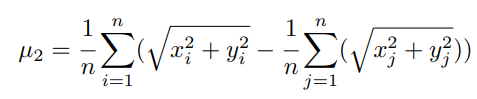 Second moments 
(angle of incidence 0 deg )
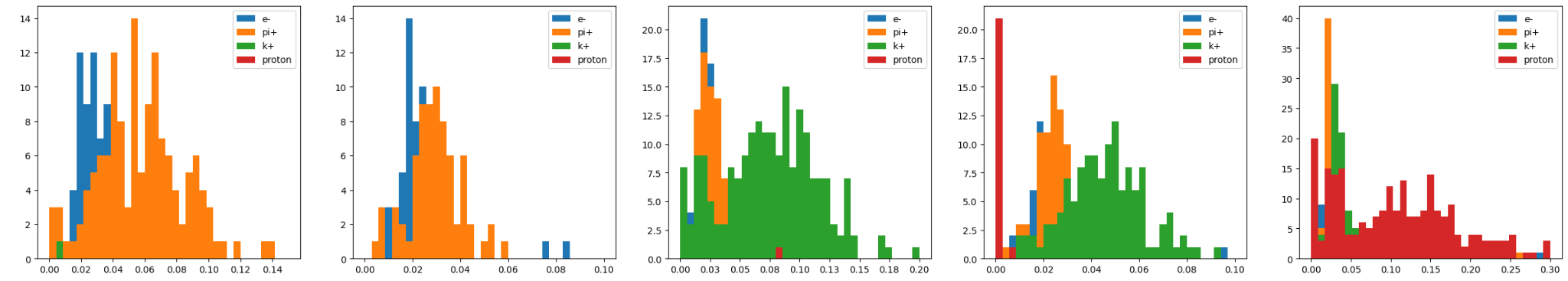 p=1 GeV
p=2 GeV
p=3 GeV
p=4 GeV
p=5 GeV
Event simulations
Second moments 
angle of incidence 30 deg (top) and 60 deg (bottom)
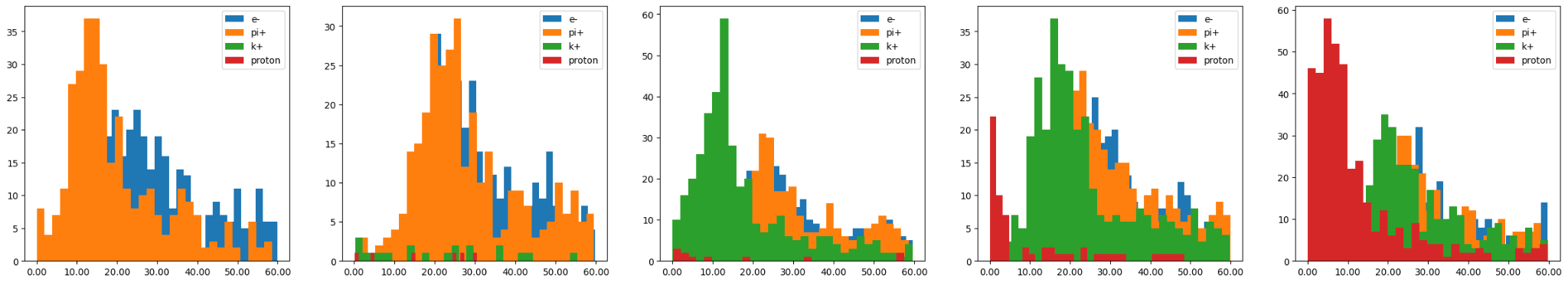 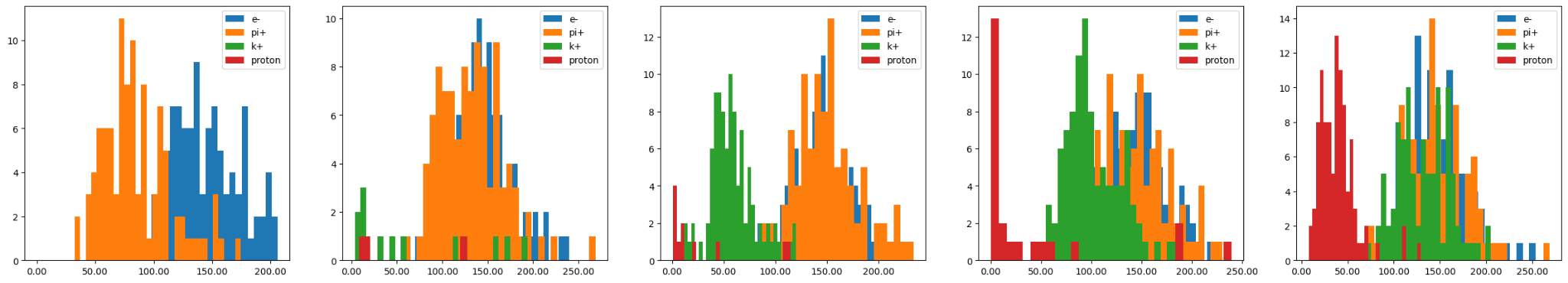 p=1 GeV
p=2 GeV
p=3 GeV
p=4 GeV
p=5 GeV
Conclusion
Using the GEANT4 software package, the events of the passage of different particles at different momentums through the FARICH detector were simulated. Histograms were constructed for second moments of the resulting rings. From the resulting histograms we can conclude that it is possible to separate π +, K+, p+, but the efficiency of this method is low.
In future work, it is planned to refine the detector model with a more accurate account of the detection efficiency of Cherenkov photons, study the effectiveness of classical reconstruction algorithms taking into account different angles of particle incidence on the FARICH radiator, as well as develop and train a neural network for particle identification.
Thank you for
your attention